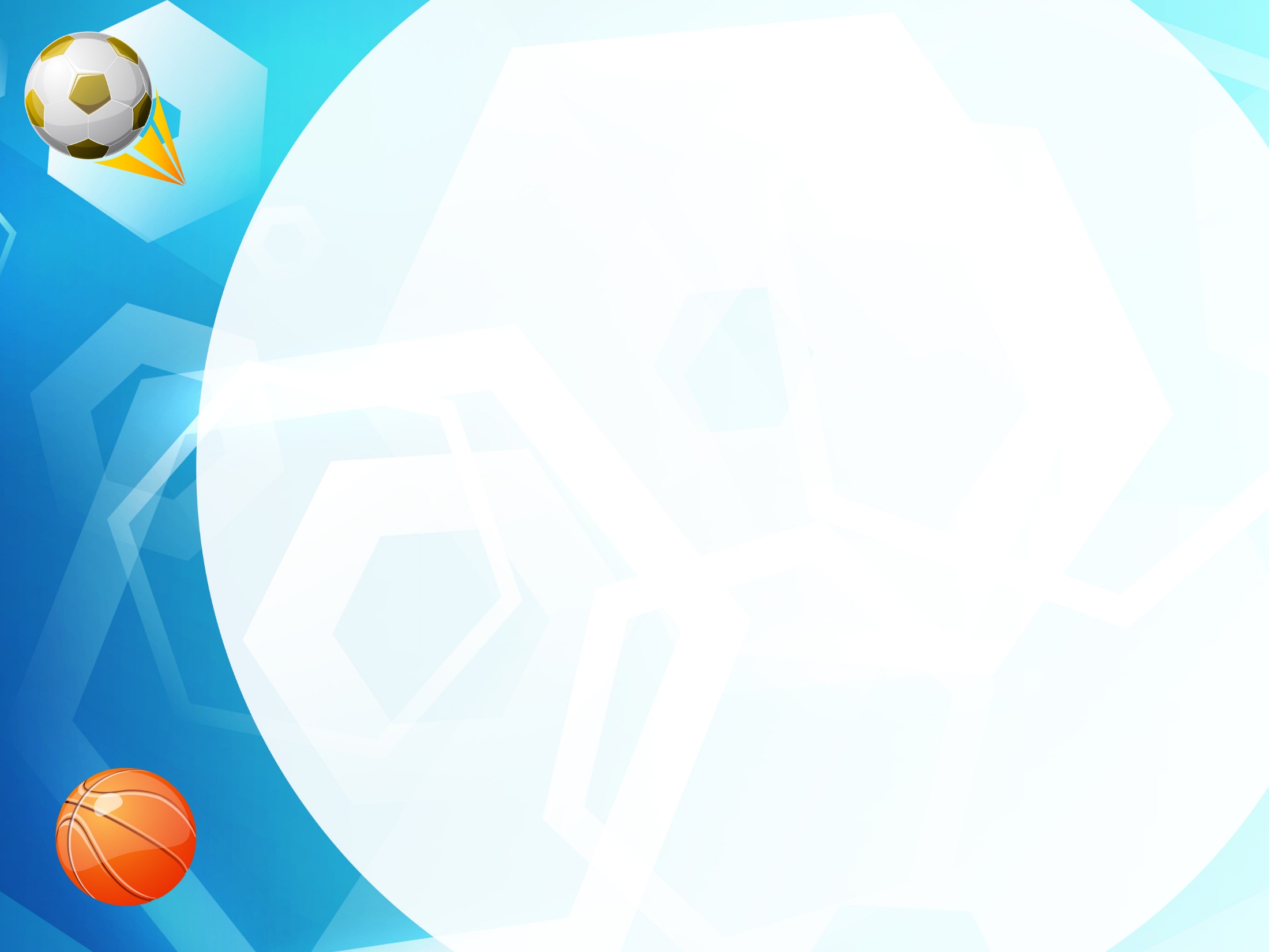 Портфоліо вчителя
            фізичної культури
     Підлубної 
        Оксани
                Петрівни
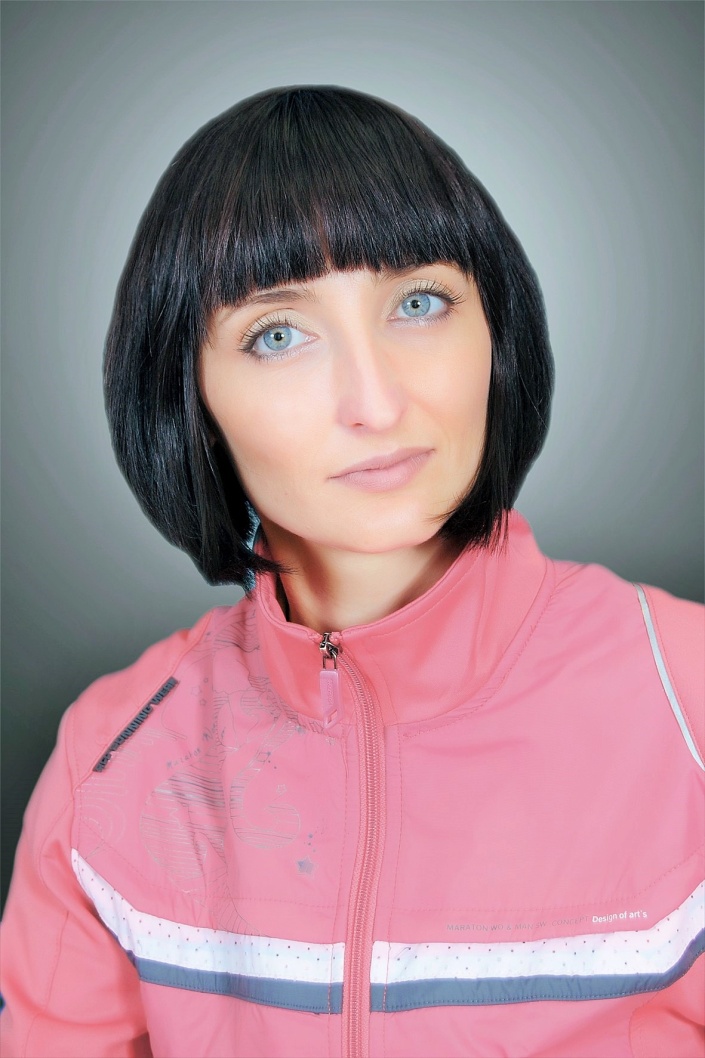 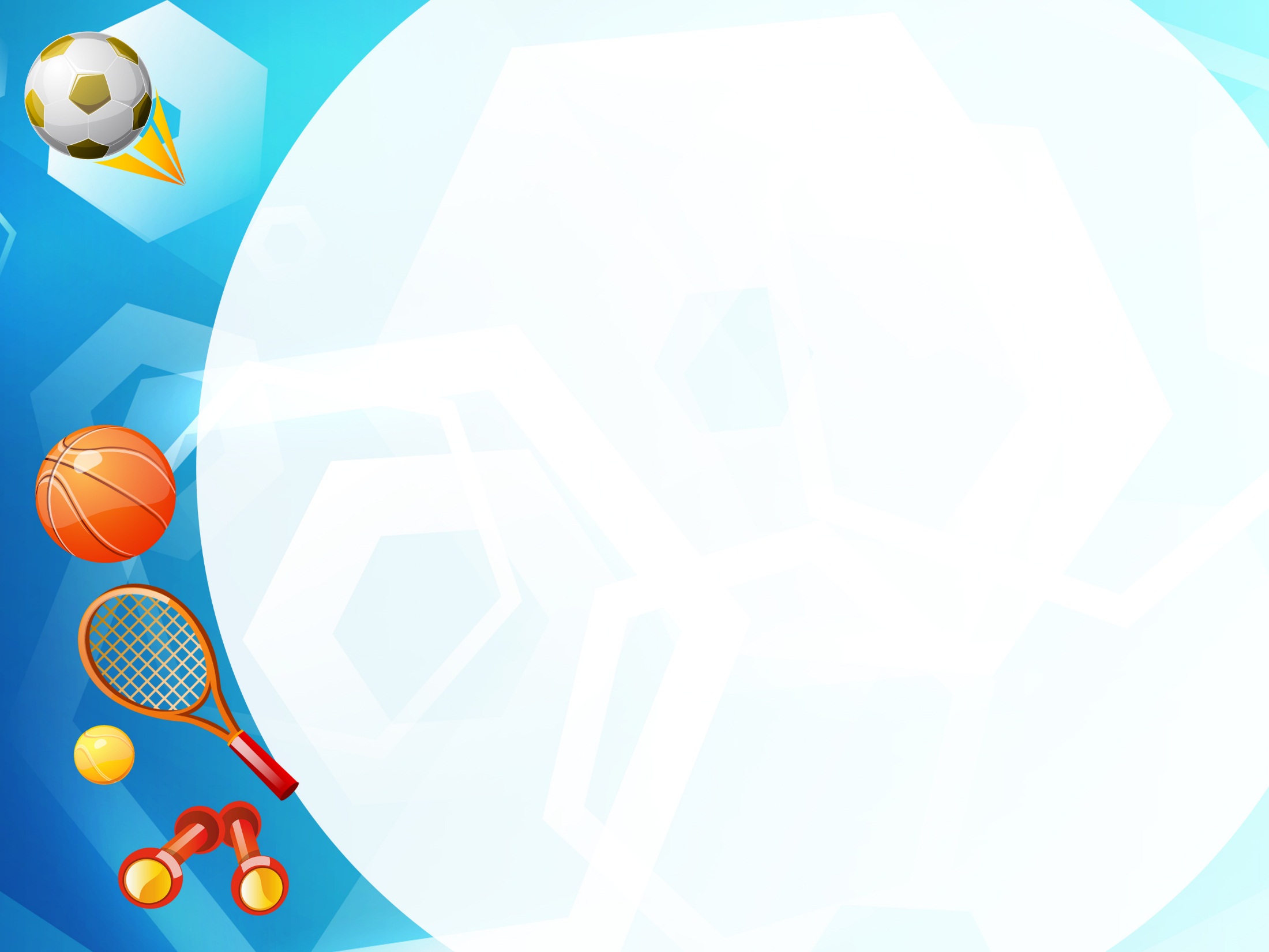 Загальні відомості:
Дата народження – 27 травня 1984 р.
Освіта – вища. У 2002 році закінчила Вище училище фізичної культури, отримала диплом молодшого спеціаліста. У 2008 році закінчила Херсонський державний університет, здобула кваліфікацію бакалавра. У 2016 році закінчила Херсонський державний університет з відзнакою. Отримала повну вищу освіту і здобула кваліфікацію магістр фізичного виховання, організатор спортивно-масової роботи, організатор туристичної роботи.
Місце роботи – Херсонська загальноосвітня школа І-ІІ ступенів №14.
Посада – вчитель фізичної культури.
Педагогічний стаж – 7 років.
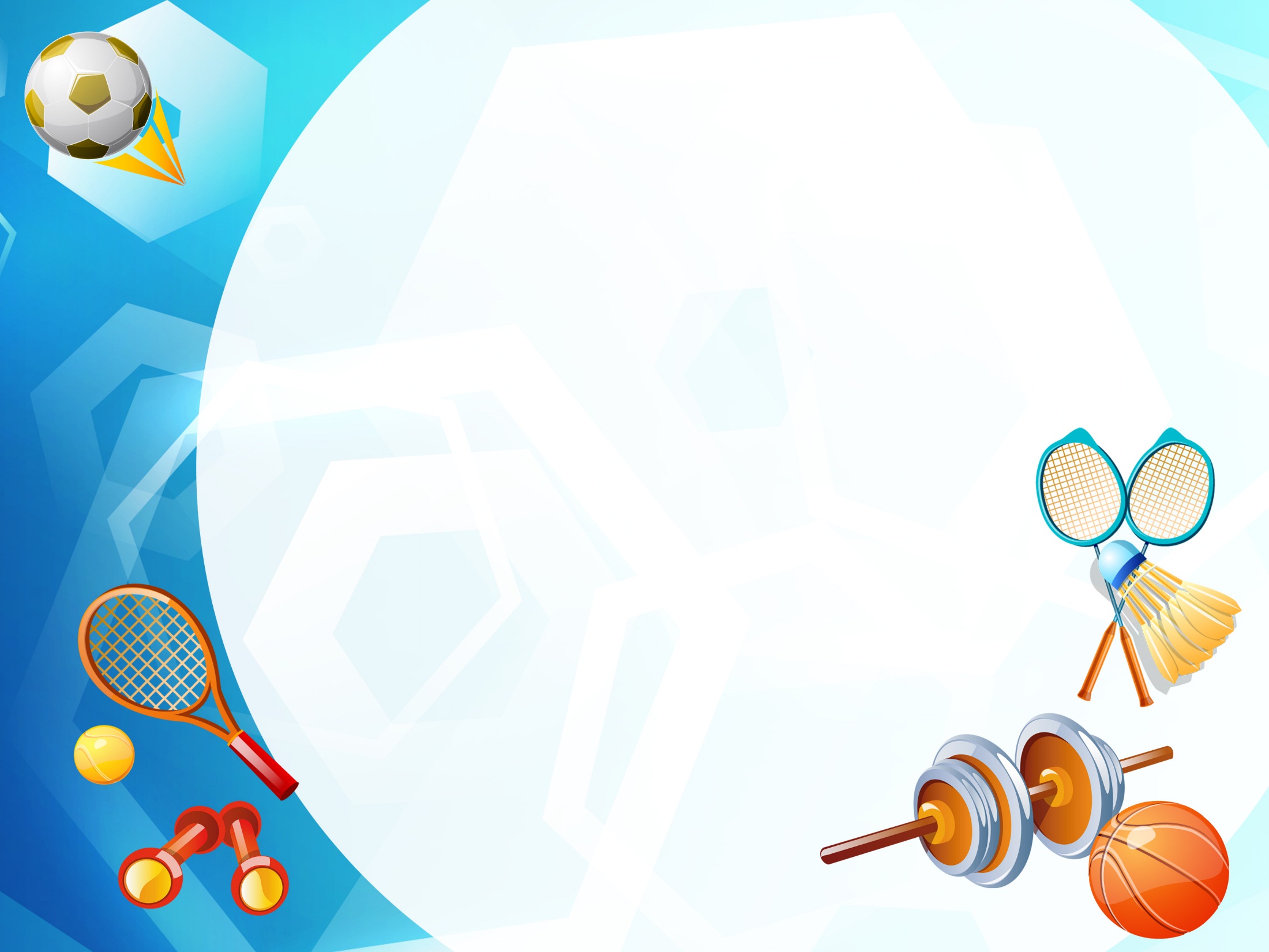 Педагогічне кредо:
      «Якщо запастися терпінням
   і виявити старання, 
то посіяні насіння знання неодмінно дадуть добрі  
         сходи»
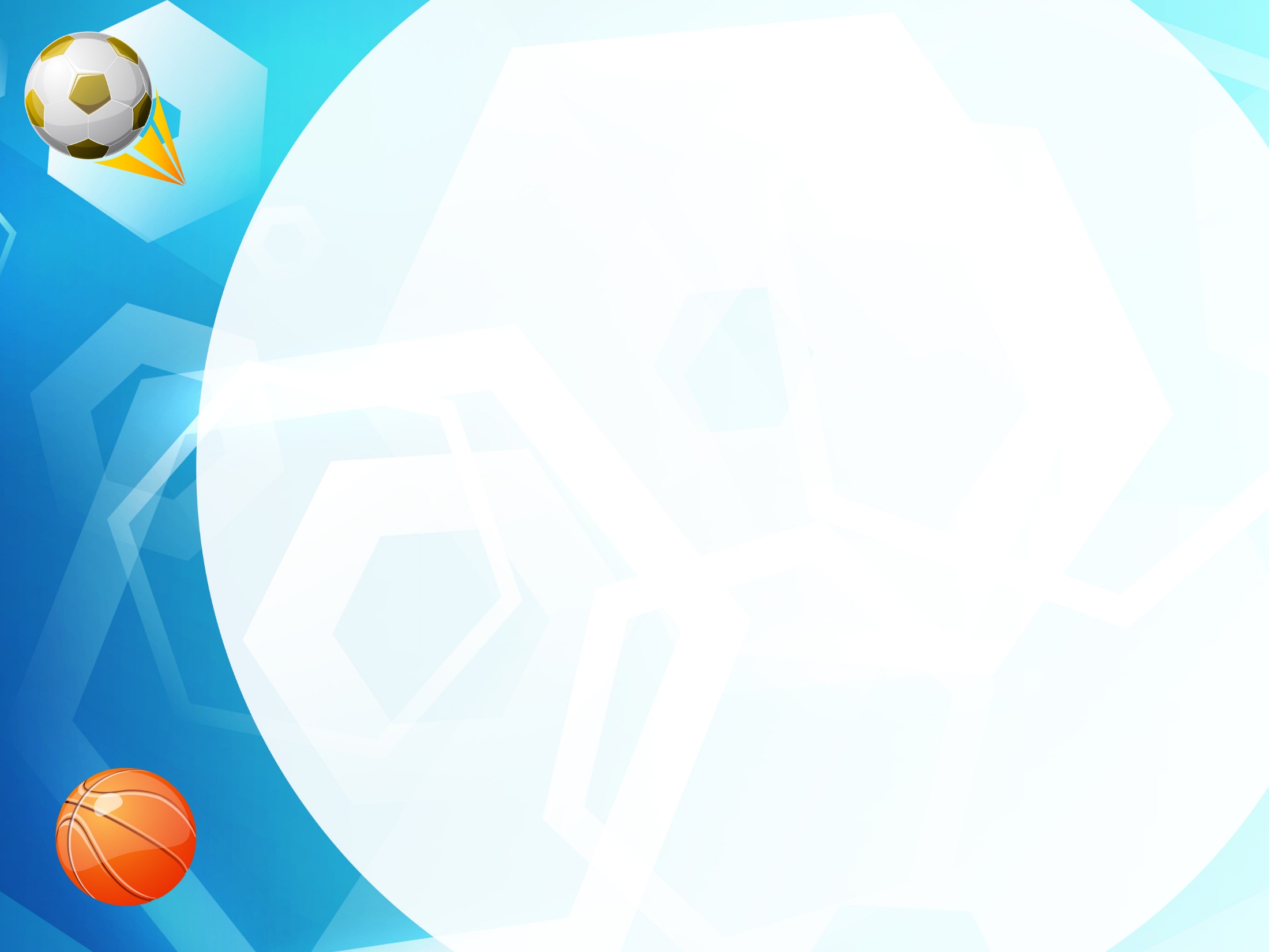 Проблема над якою працюю: 
     «Оздоровча спрямованість
      уроків фізичної культури».
     «Система підготовки юних 
     баскетболістів».
.
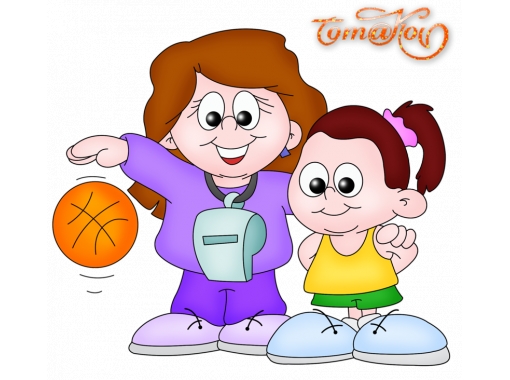 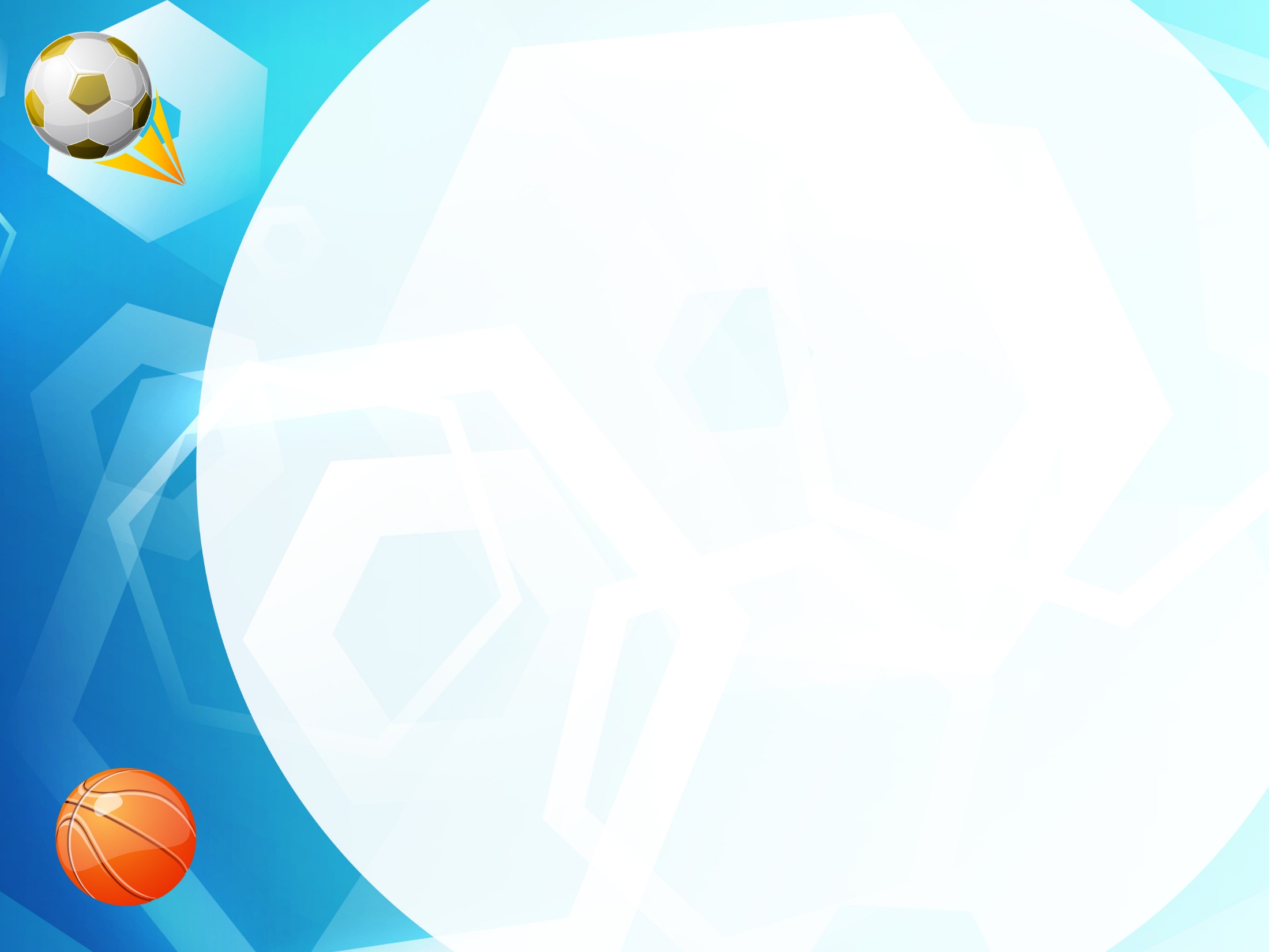 Основні напрямки педагогічної діяльності:
- Навчальна робота
.
- Фізкультурно-оздоровча робота
- Спортивно-масова робота
- Методична робота
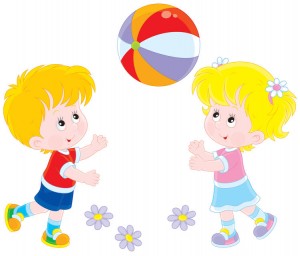 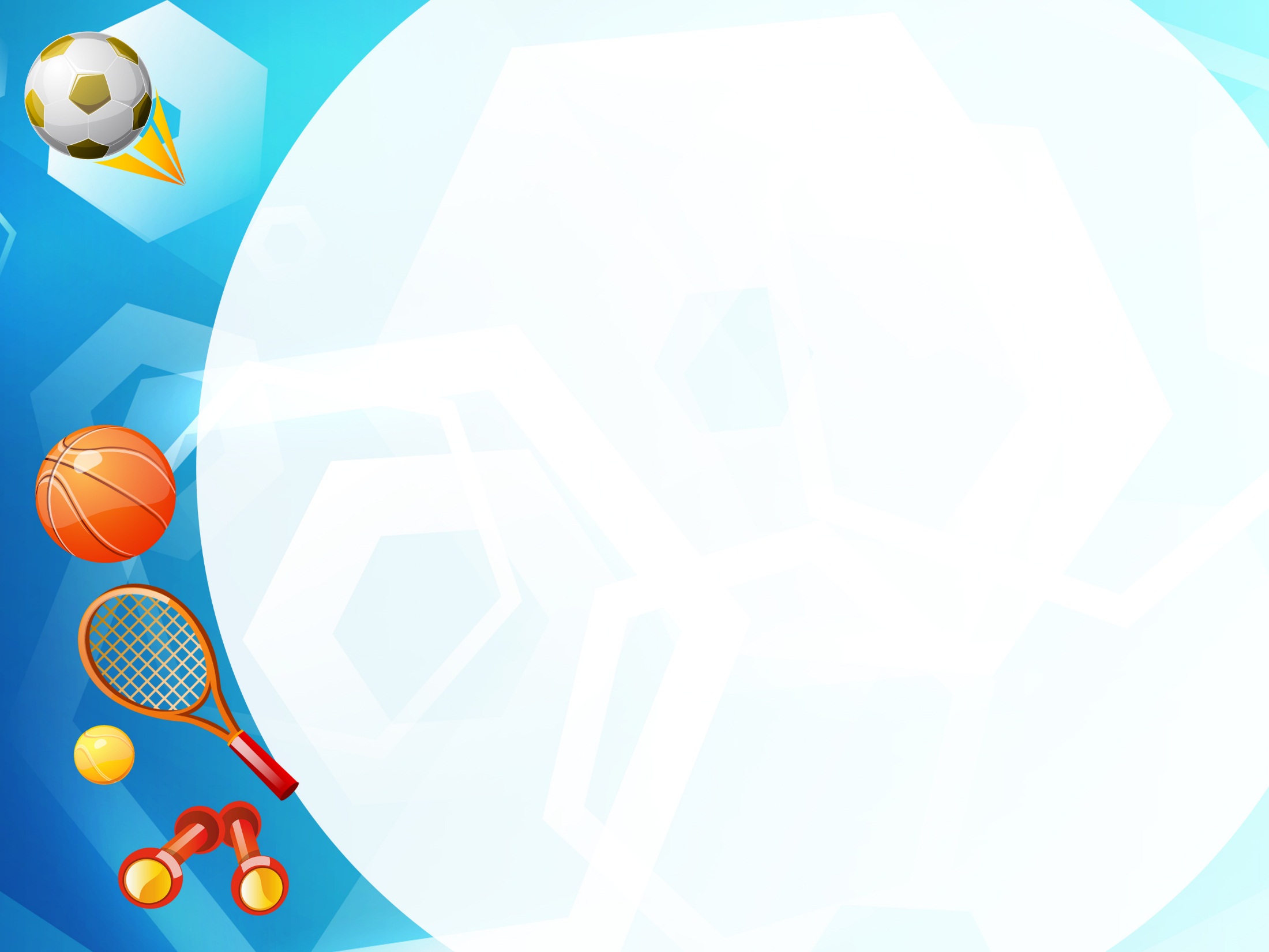 Навчальна робота:
На вивчення придмету фізична культура в 1-9-х класах   відведено 3 години на тиждень. Навчальні години розподіляються на такі варіативні модулі: легка атлетика, футбол, баскетбол, волейбол. 

Відкриті уроки:

2015 – 2016 н.р. – відкритий захід «DO like OLYMPIANS» (5-кл);

2016 – 2017 н.р. – модуль  «Легка атлетика»  (4-Акл);
                             – модуль  «Волейбол»  (6-Акл);

2017 – 2018 н.р. – модуль  «Баскетбол» ( 3-Бкл);
                            -  модуль  «Баскетбол»  (7-Акл);

2018 – 2019 н.р. – відкритий захід «Мами, тата, ми – спортивні та
                                дружні (2,3,4-ті класи).
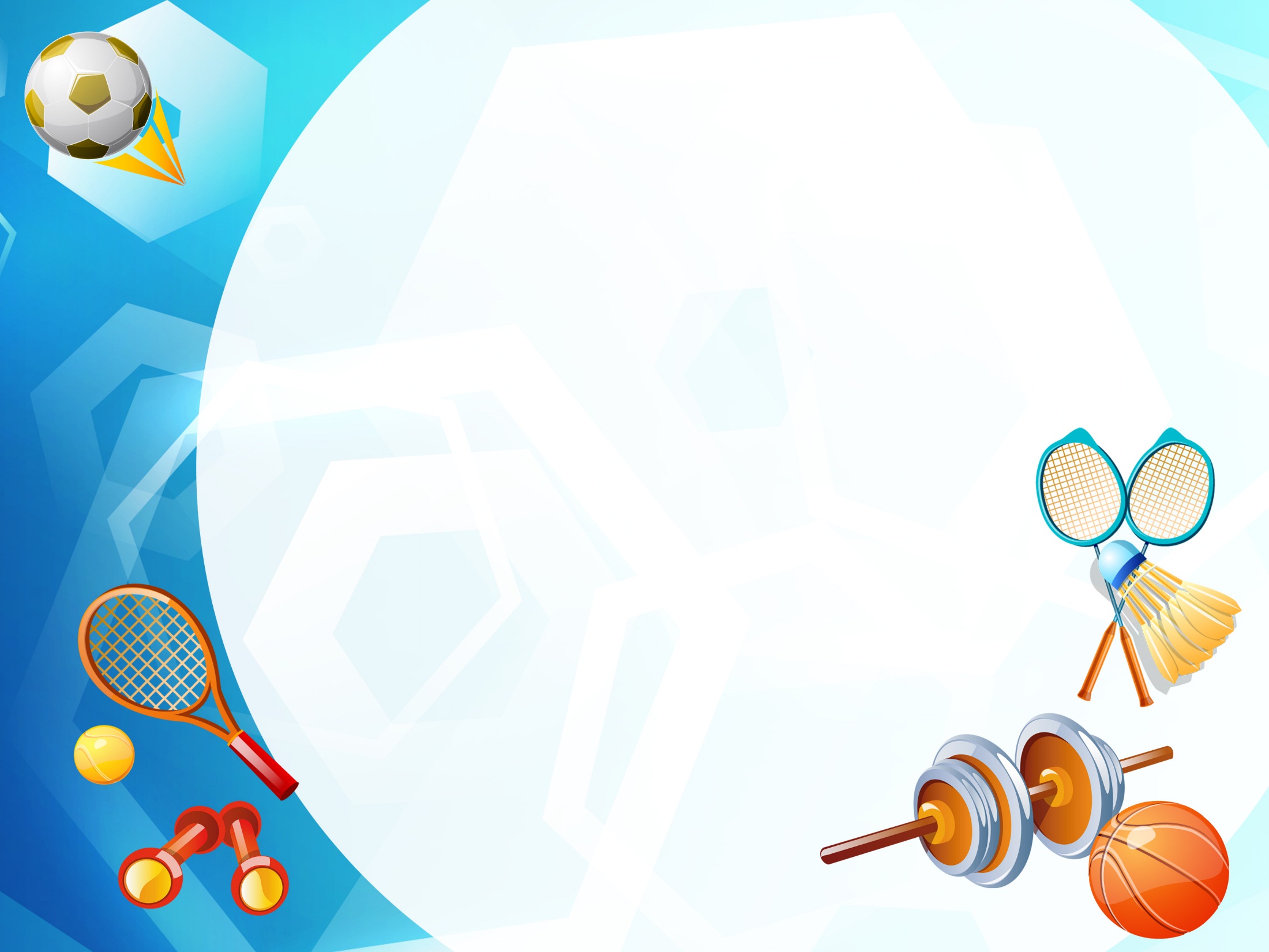 Фізкультурно-оздоровча робота:
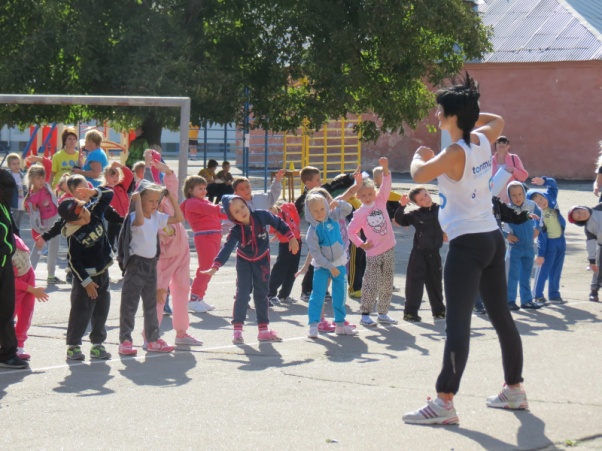 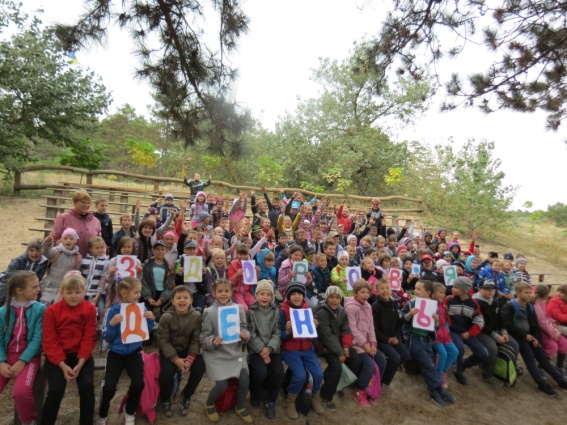 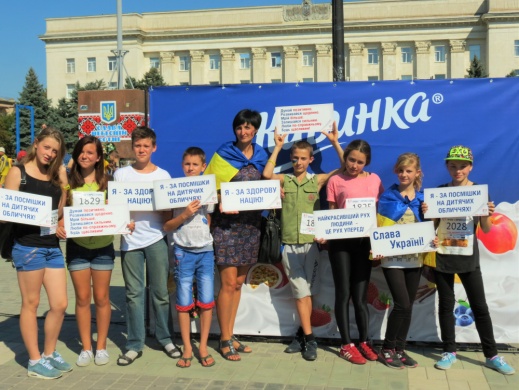 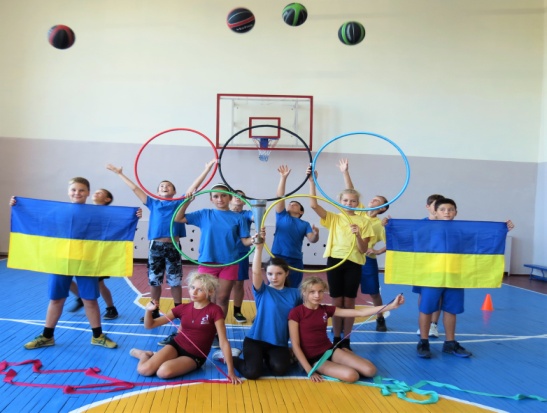 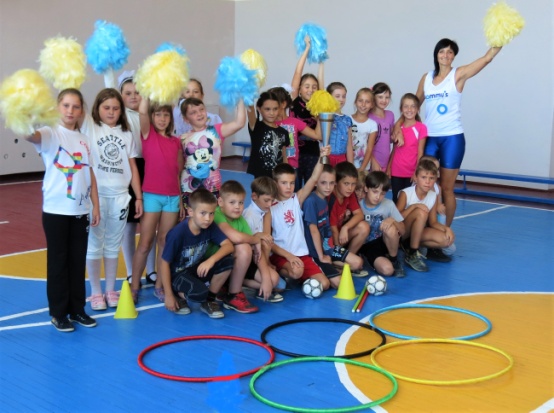 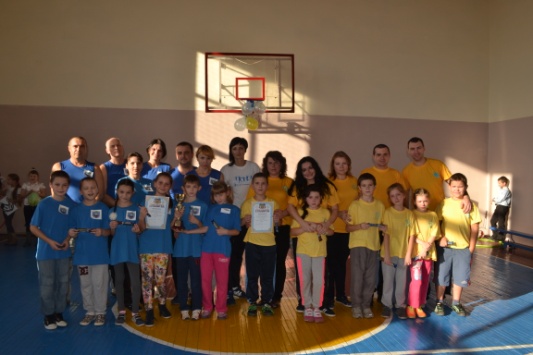 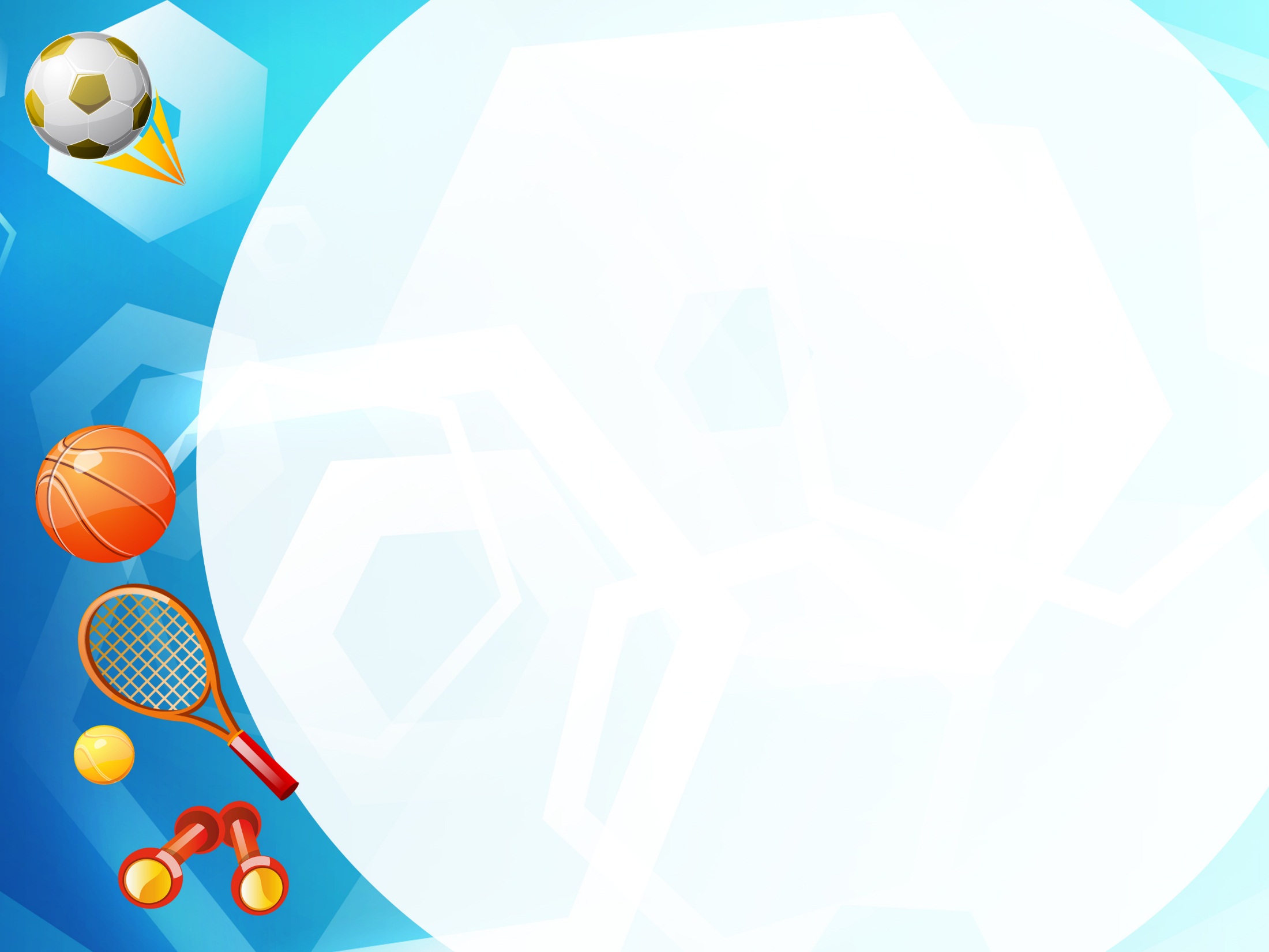 Участь у міських заходах
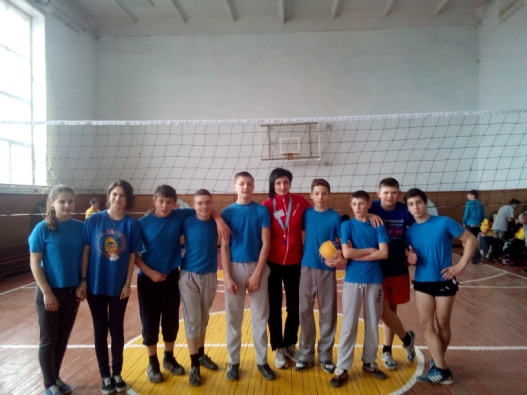 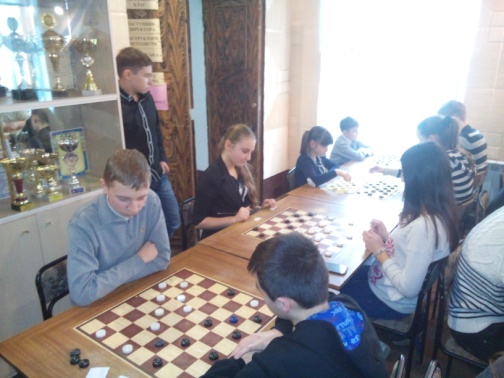 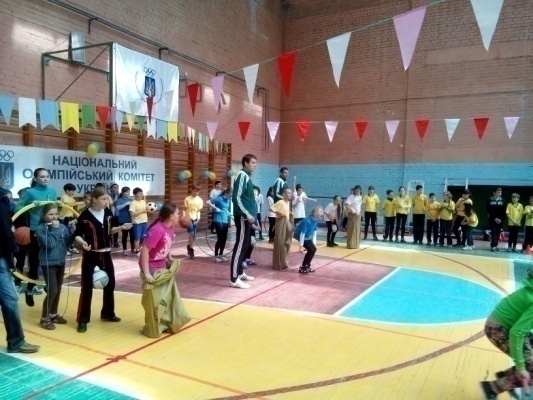 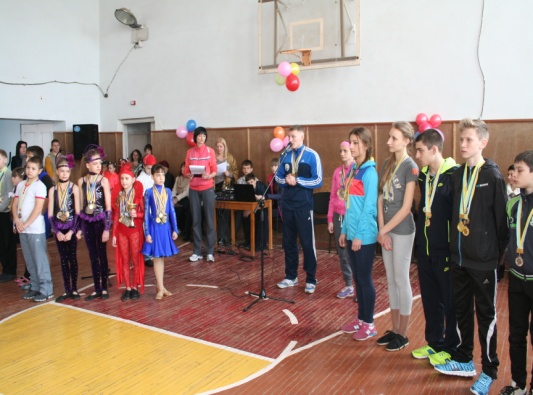 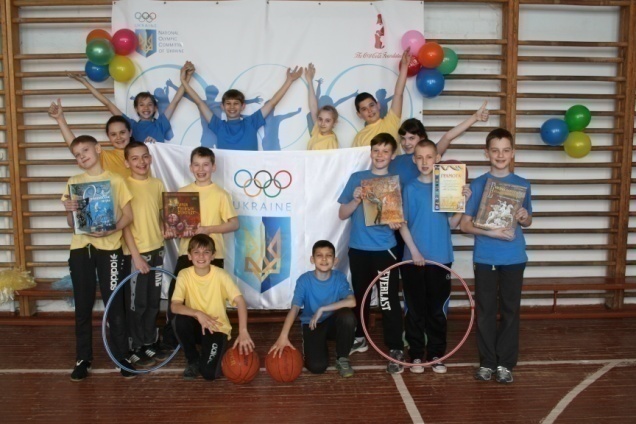 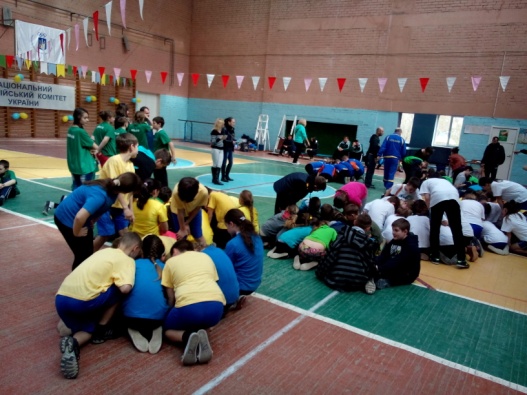 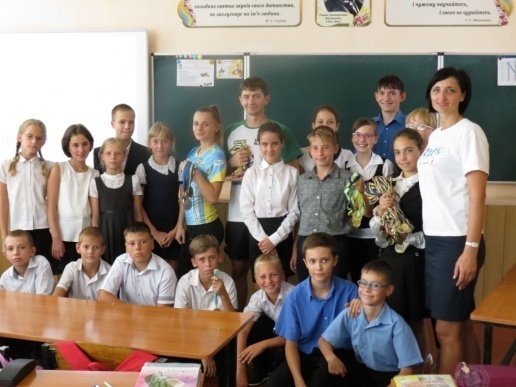 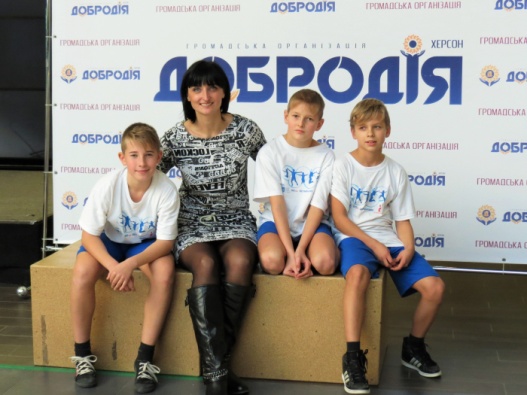 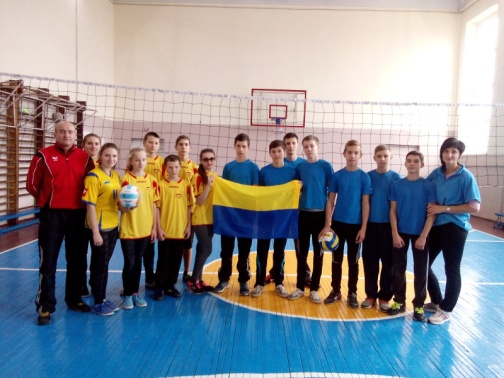 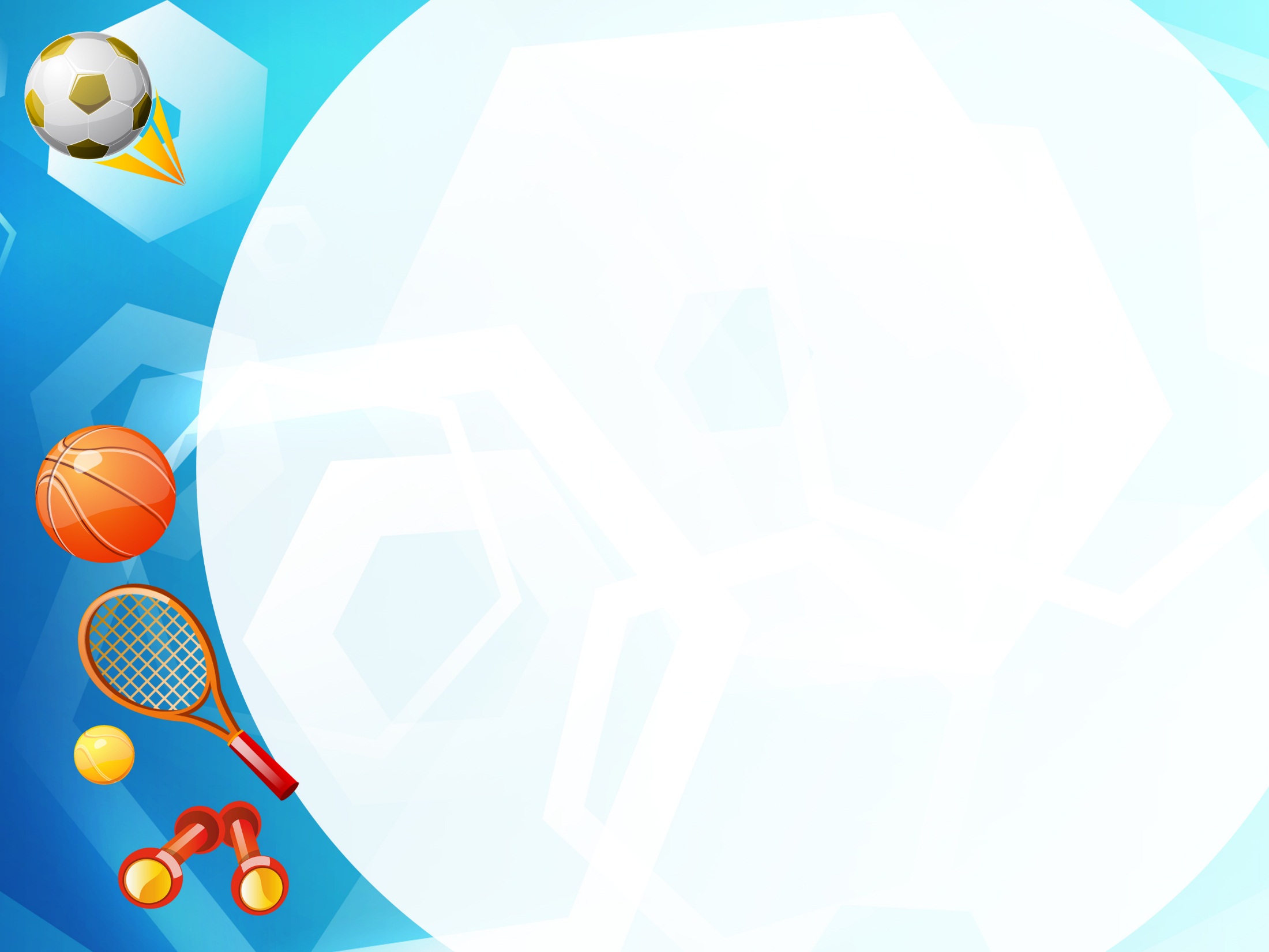 Наші досягнення:
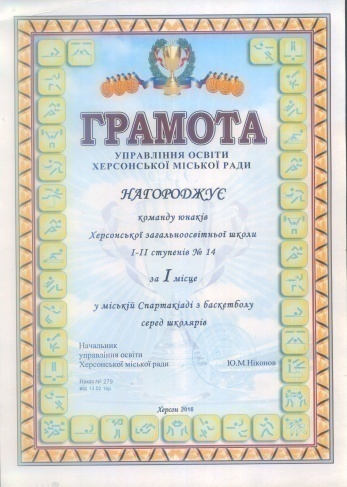 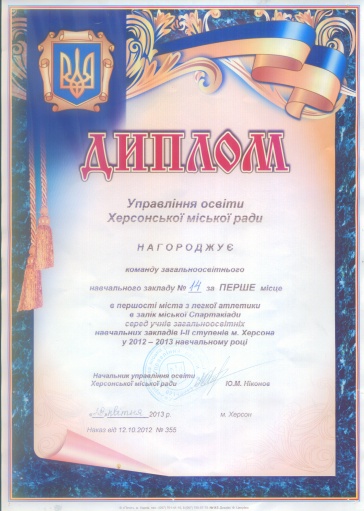 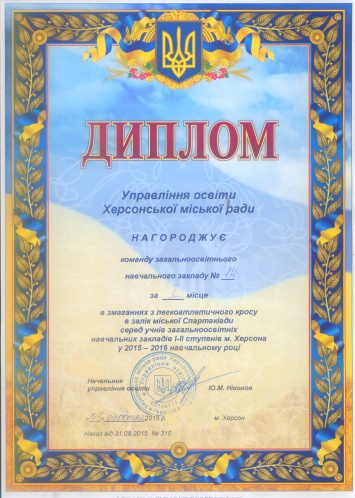 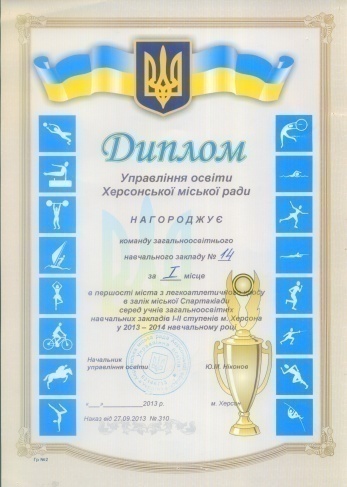 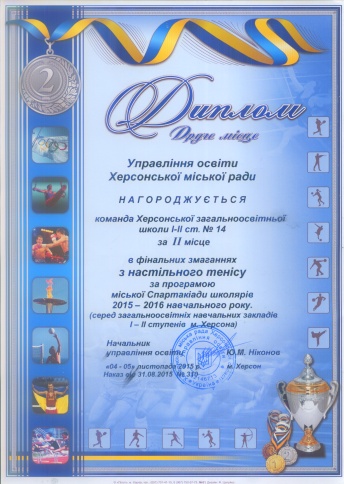 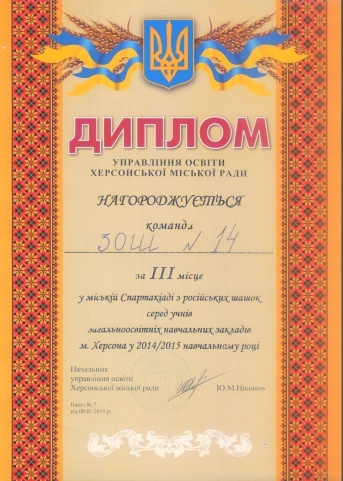 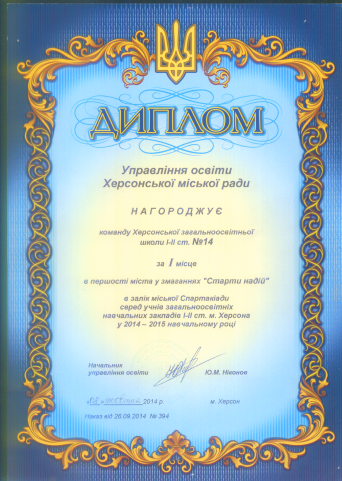 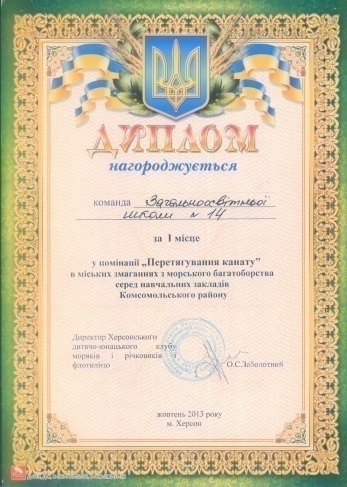 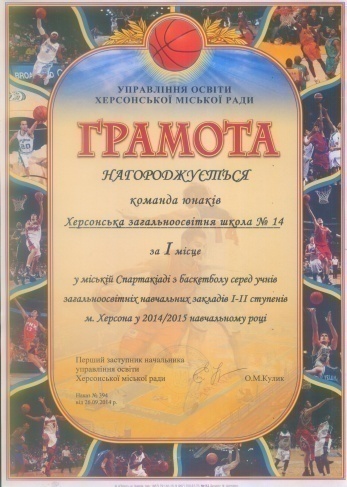 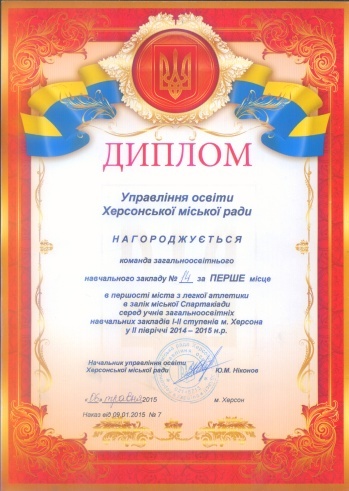 Брала участь у Х Всеукраїнській науково практичній конференції “ Дидактико-методичні аспекти фізичної культури ”
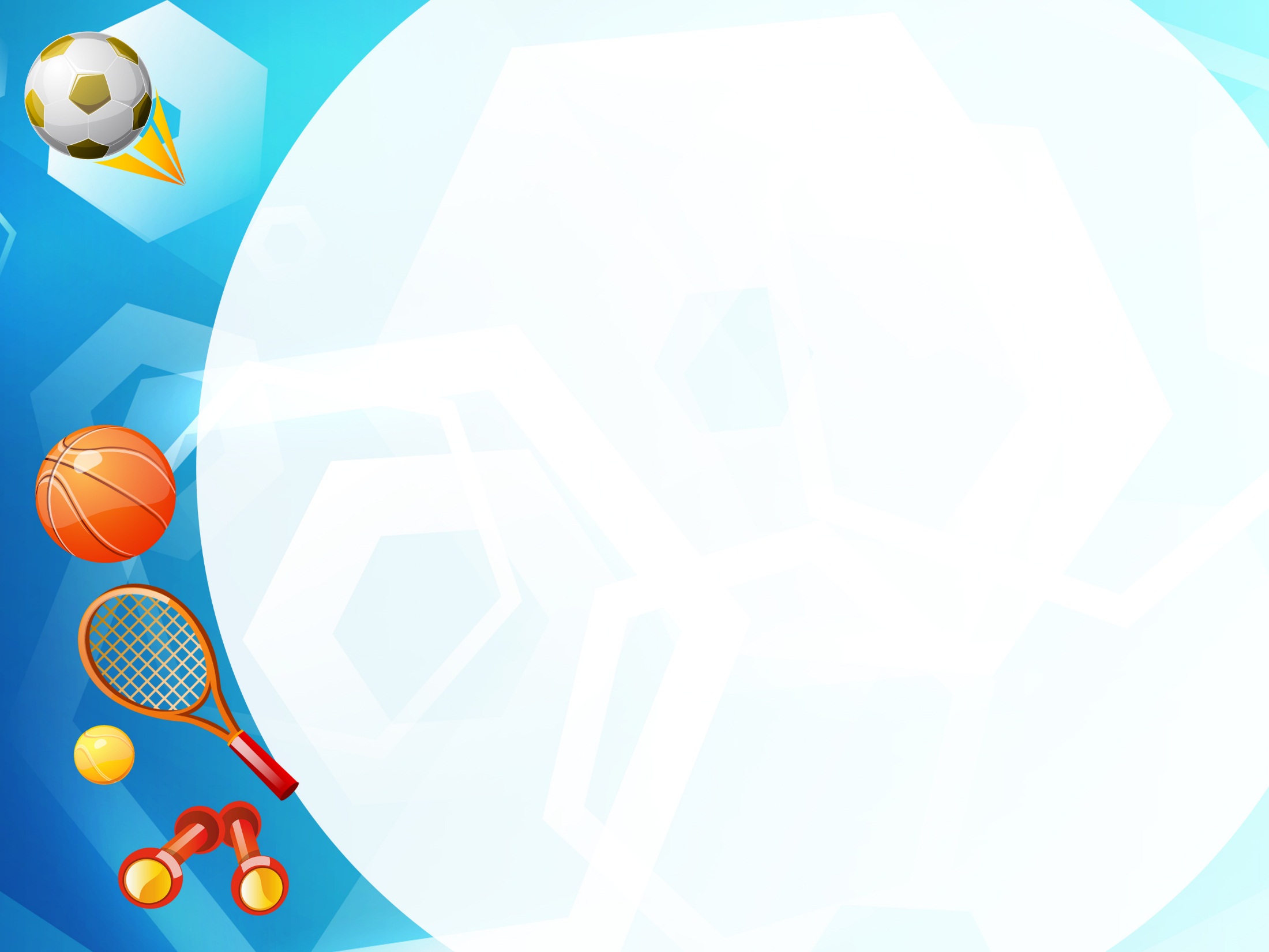 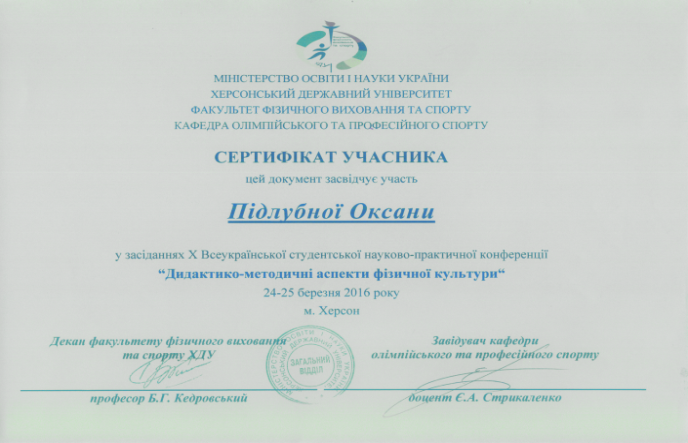 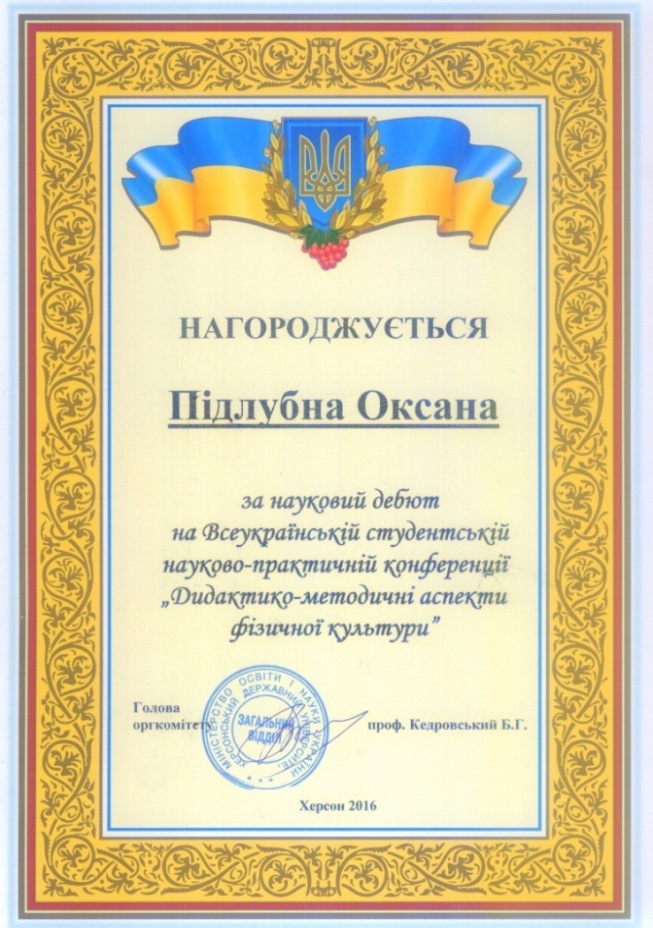 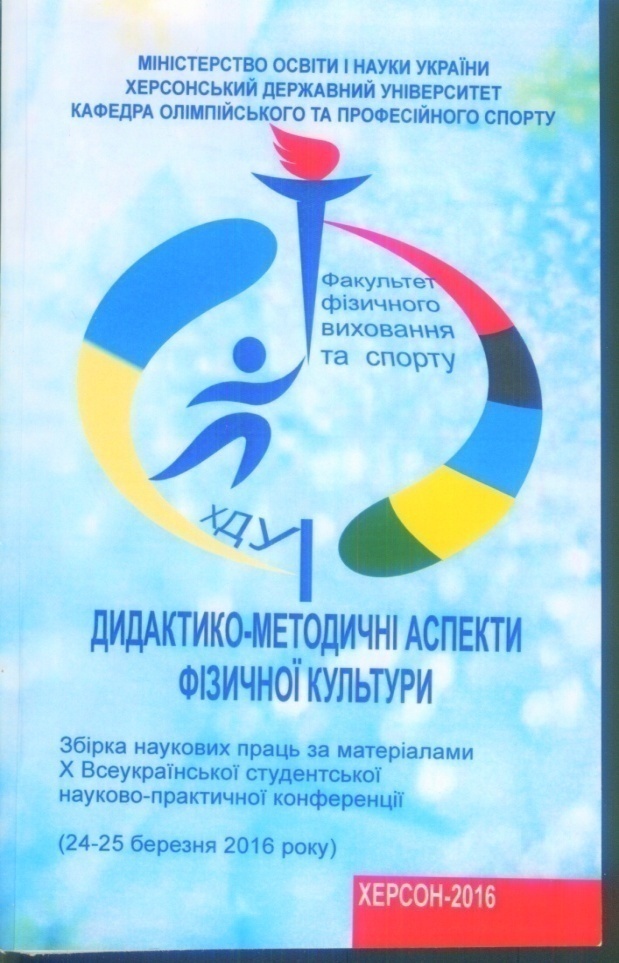 Нагороджена грамотою управлінням освіти
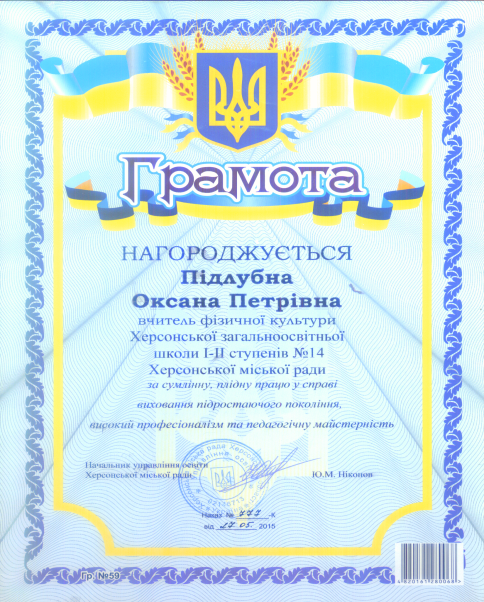 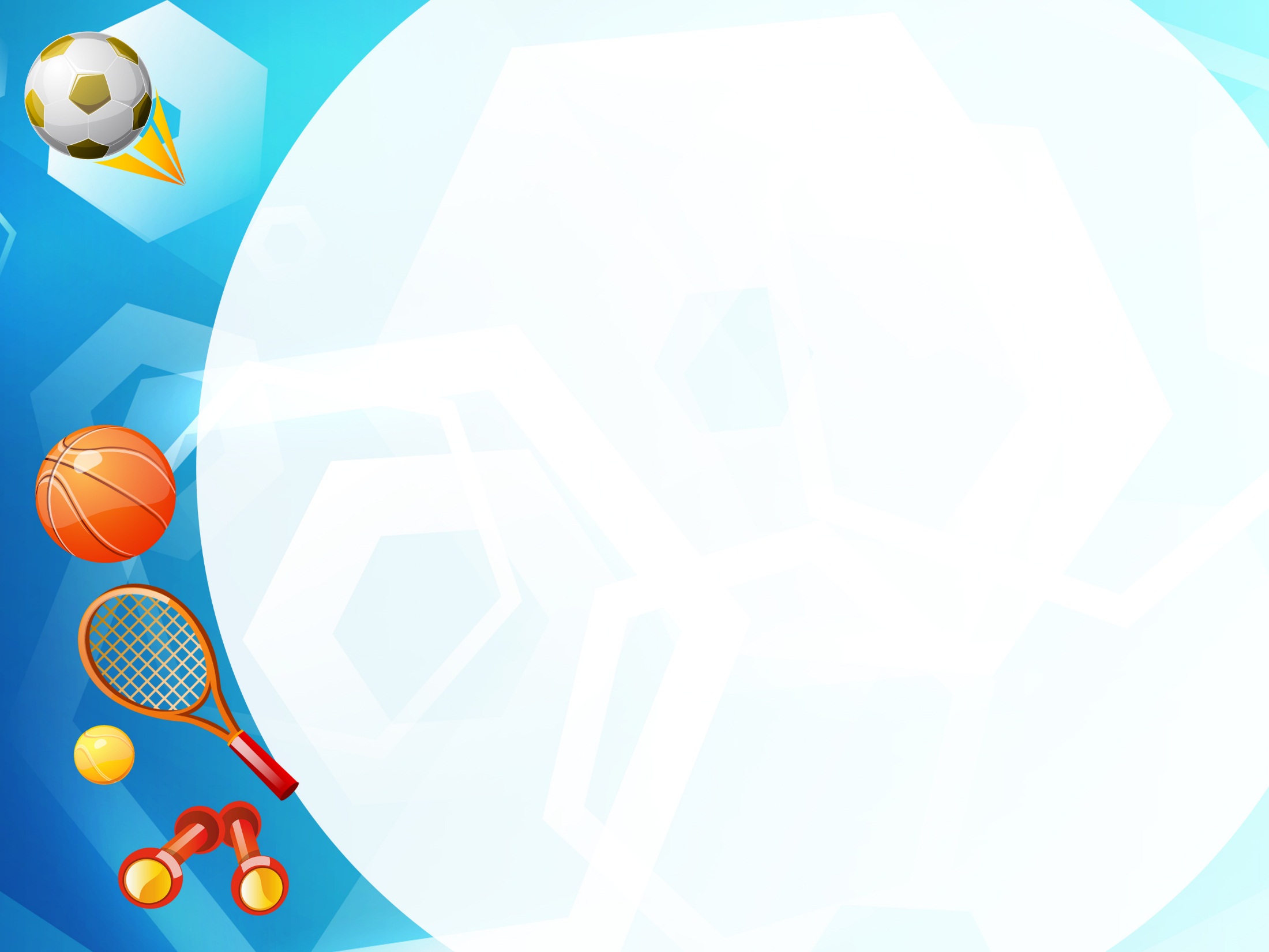 Участь у спартакіаді педагогічних працівників
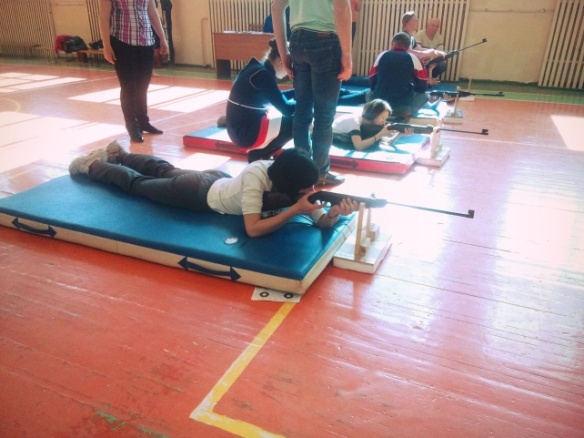 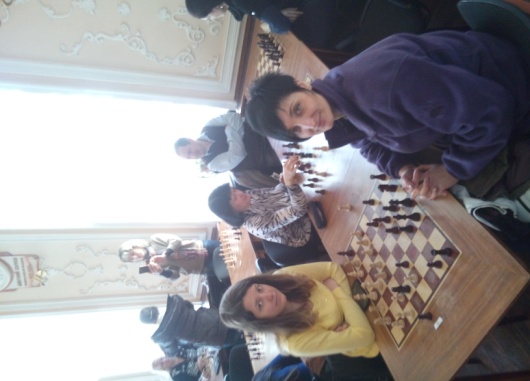 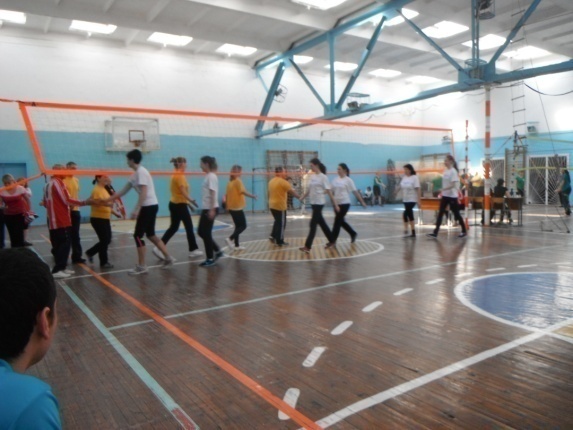 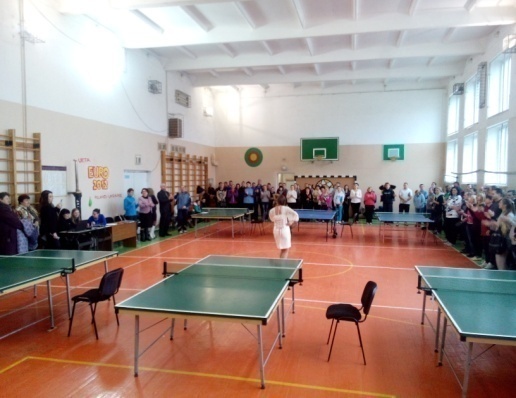 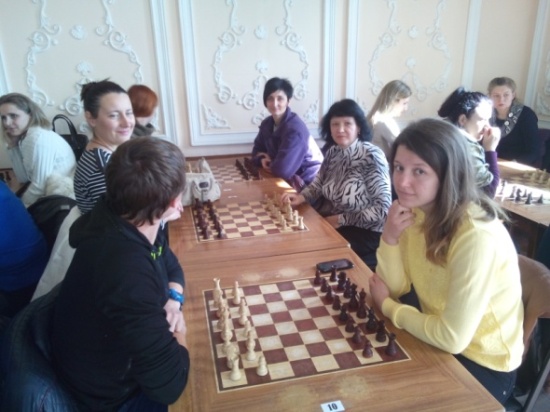 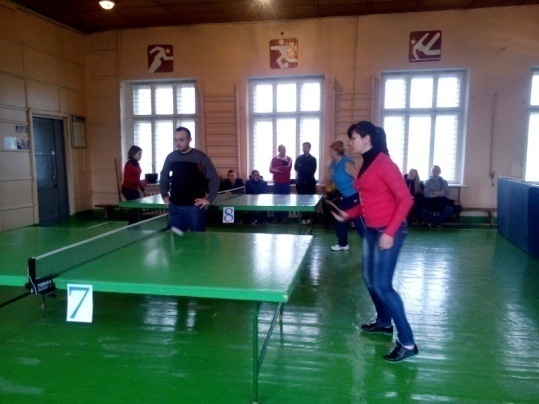 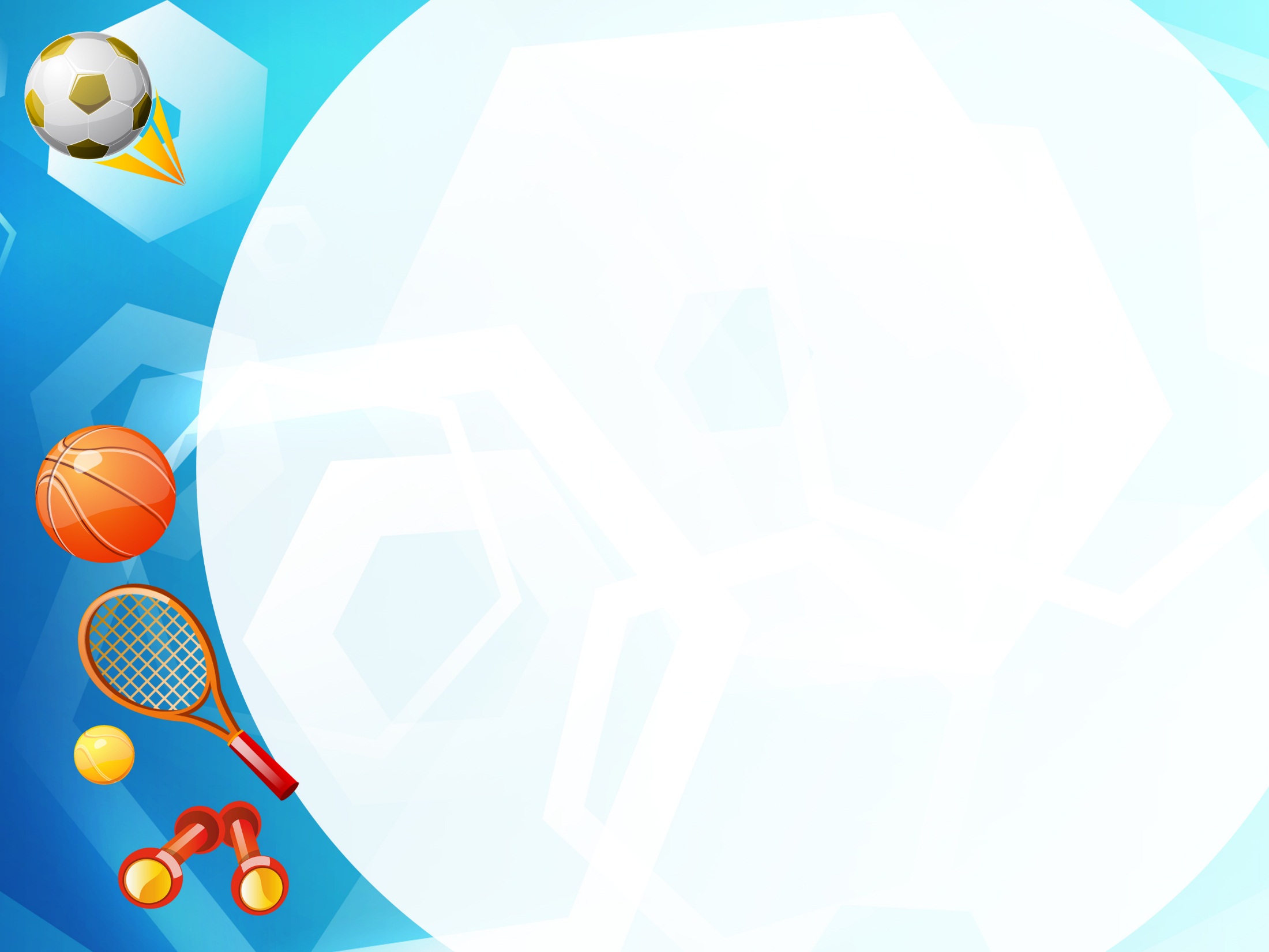 “ Перед тим, як зробити дитину розумною та кмітливою, 
зробіть іі здоровою ”
                                     Жан Жак
Дякую за увагу!
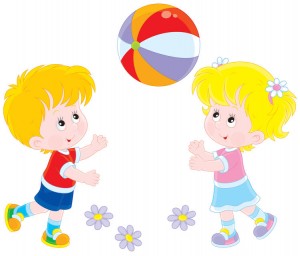